The 3 R’s of QM: Reading, Research & Rubrics
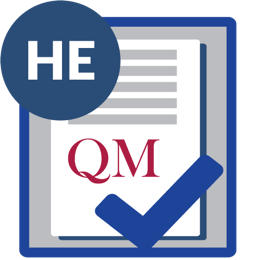 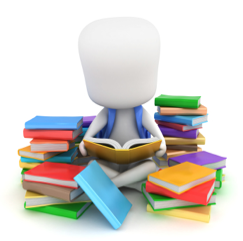 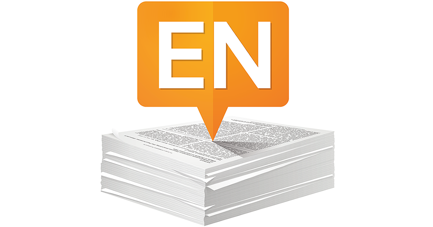 Reading, Research, Rubrics
Dave Meabon & Wade Lee
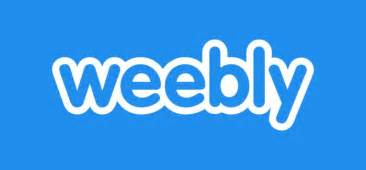 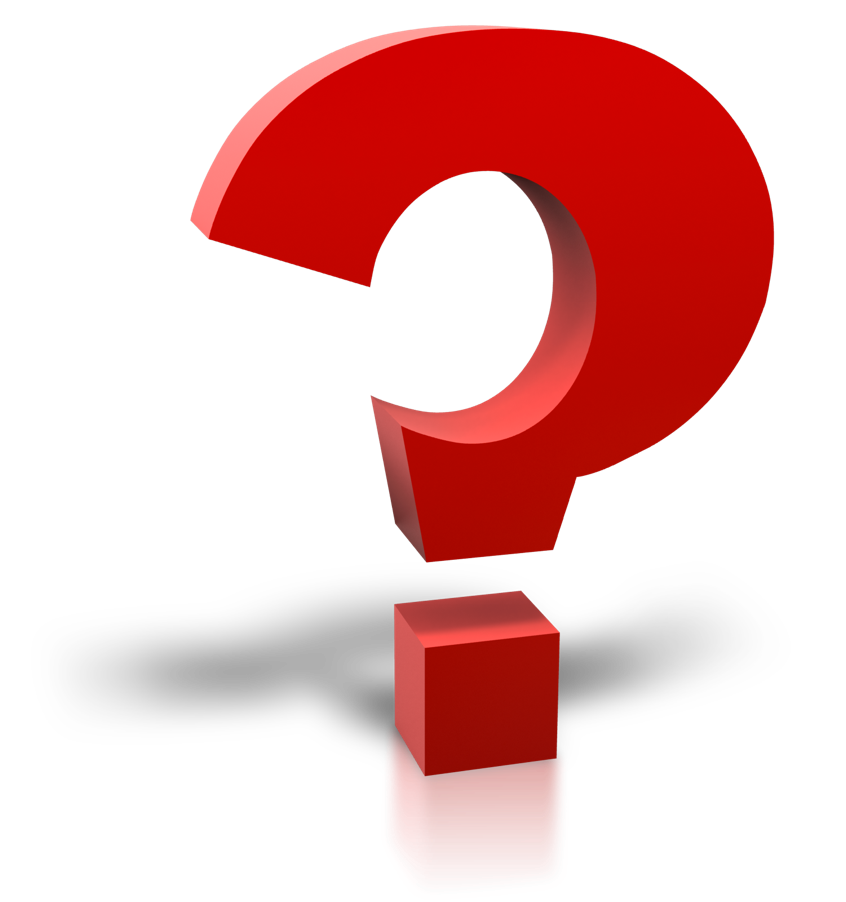 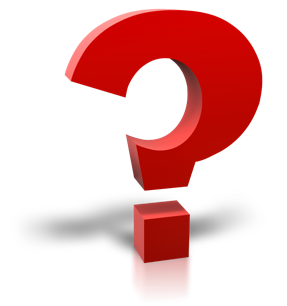 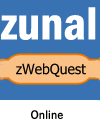 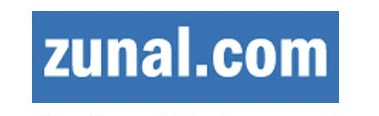 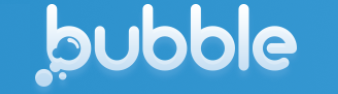 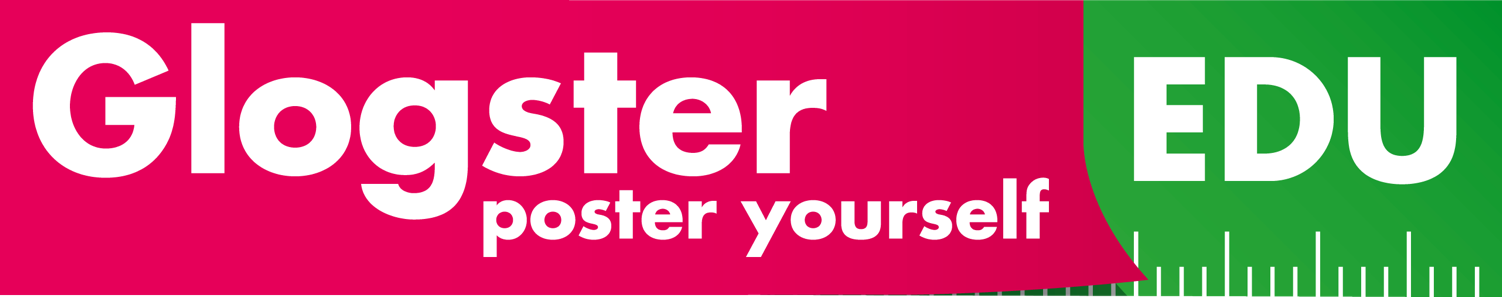 The 3R’s of QM: Reading, Research & Rubrics
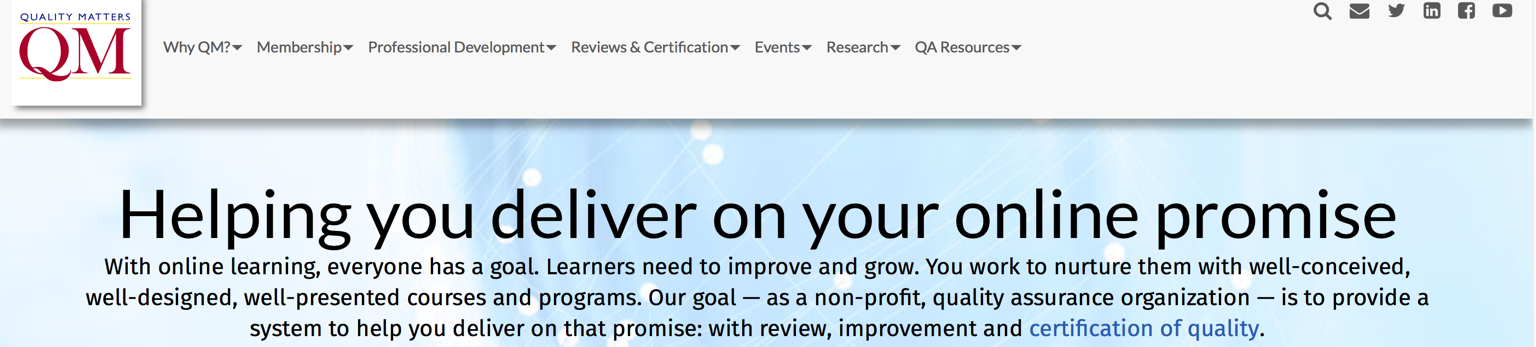 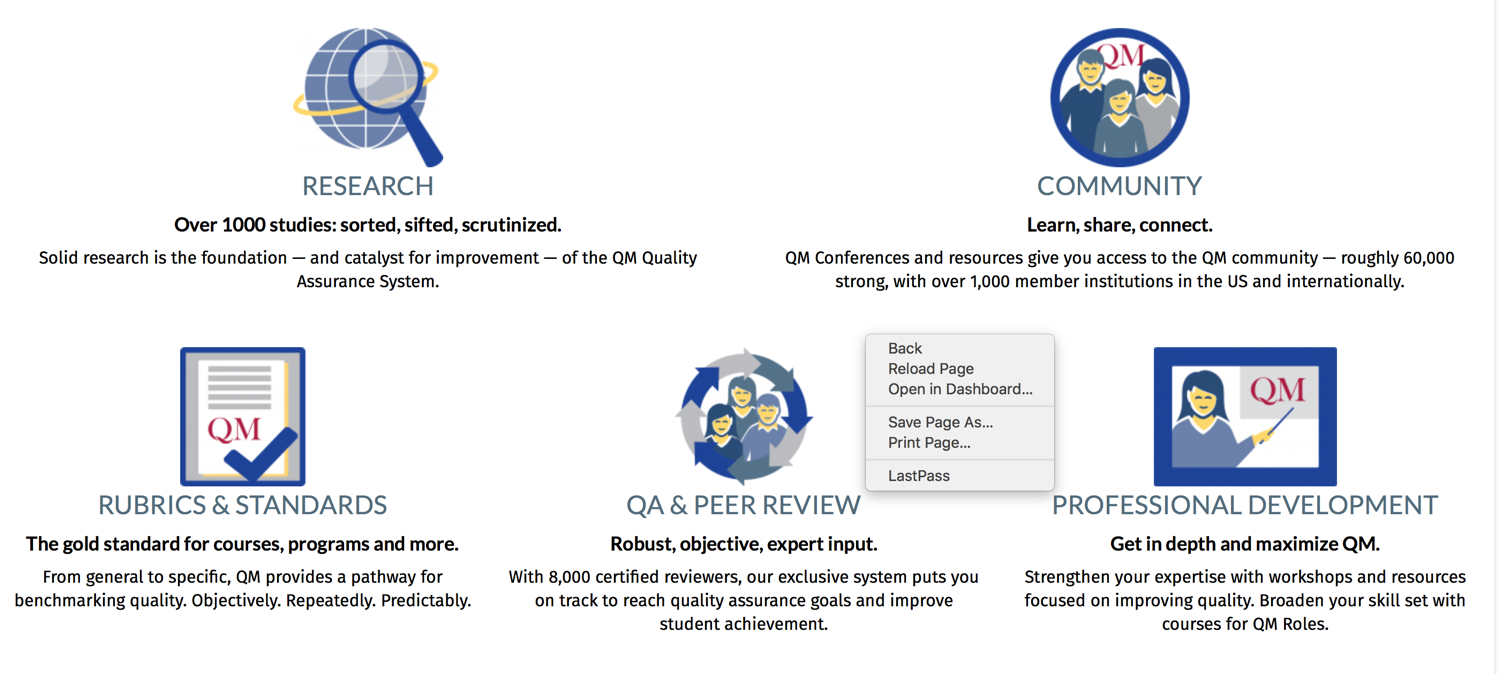 QM Standards
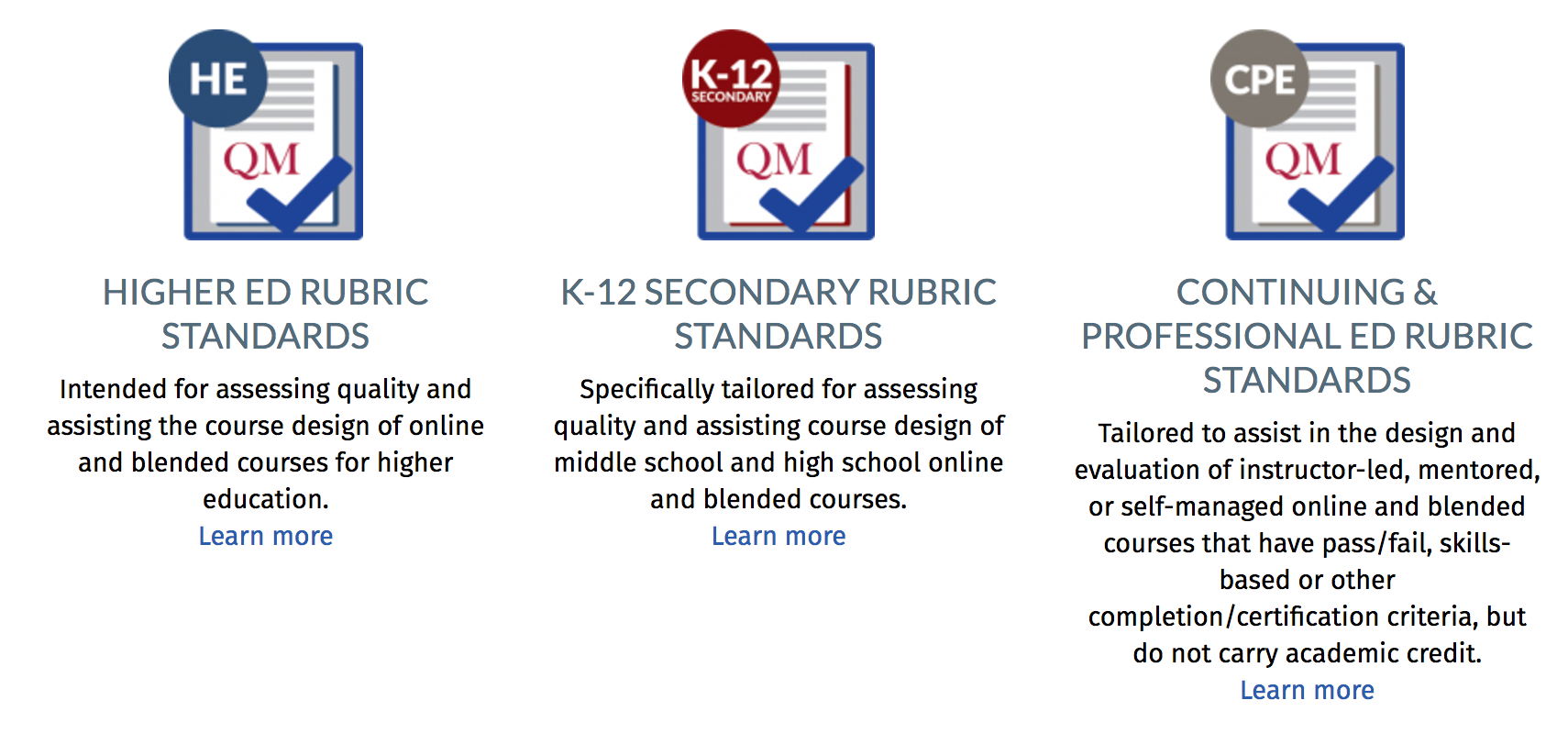 The 3R’s of QM: Reading, Research & Rubrics
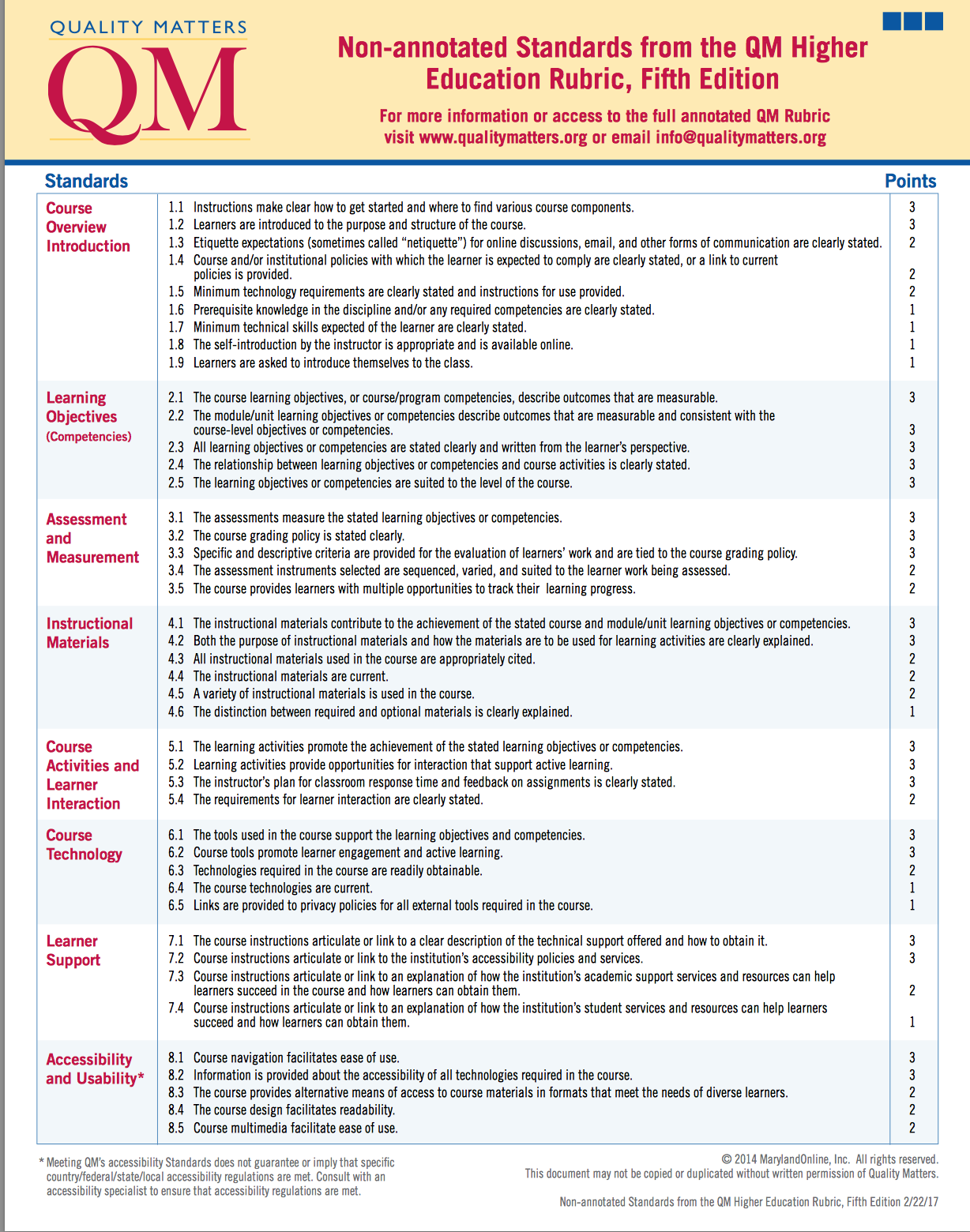 5th Ed.
2/22/17
The 3R’s of QM: Reading, Research & Rubrics
Validating QM Standards: Rubric Review Process
https://www.qualitymatters.org/research
Literature 
Review
The 3R’s of QM: Reading, Research & Rubrics
[Speaker Notes: Kay]
The Team

Higher Education Faculty
QM Trained & Certified 
Instructional Design & Online Professionals
Librarian 
Doctoral Students 

Assigned to Each Standard
Higher Education - Process
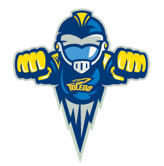 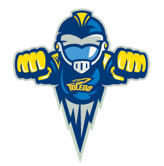 Assistant Director of Law Career Services
HIE- Doctoral Student
Director – Russel Center for Educational Leadership
HIE- Faculty Member
Electronic Information Services and Science Research Librarian
In 
Collaboration 
with
Instructional Designer
Doctoral Student
Assistant Director of Educational Technology and Research Supervisor.
QM Annotated Bibliography Project Team
Assistive Technology Specialist and Instructional Designer
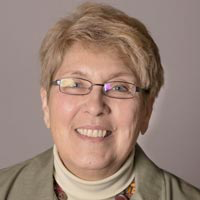 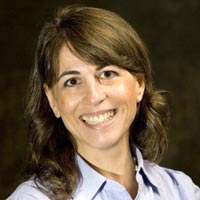 Director of Learning and Academic Technology
Doctoral Student
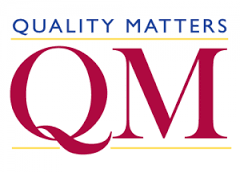 Instructional Designer and Coordinator for Quality Assurance  Librarian
Director Instructional Designer
Doctoral Student
Barbra BurchManager of Research & Development
Kay Shattuck, D.Ed.Director of Research
3 Doctoral Student
Library Support , EndNote, and Research Analysis
The Team

Higher Education Faculty
QM Trained & Certified 
Instructional Design & Online Professionals
Librarian 
Doctoral Students 

Assigned to Each Standard
Higher Education - Process
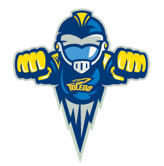 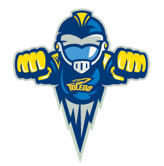 Assistant Director of Law Career Services
HIE- Doctoral Student
Director – Russel Center for Educational Leadership
HIE- Faculty Member
Electronic Information Services and Science Research Librarian
Instructional Designer
Doctoral Student
Assistant Director of Educational Technology and Research Supervisor.
QM Annotated Bibliography Project Team
Assistive Technology Specialist and Instructional Designer
Director of Learning and Academic Technology
Doctoral Student
Instructional Designer and Coordinator for Quality Assurance  Librarian
Director Instructional Designer
Doctoral Student
3 Doctoral Student
Library Support , EndNote, and Research Analysis
Overview of Team Review Process
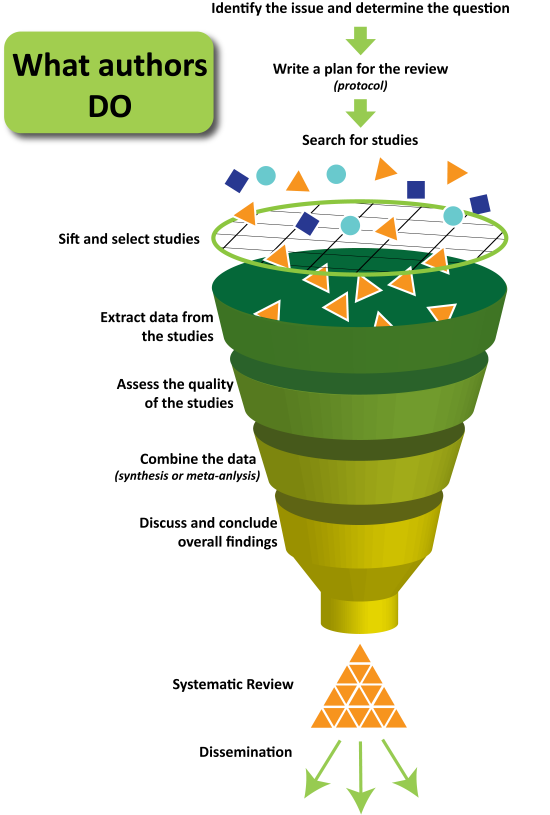 Identify research areas, inclusion & exclusion criteria
Design & Conduct search of literature
Initial sifting by Title & Abstract
Obtain Full Text & re-assess
Annotate & Format for inclusion in QM Research Library
Designed by Jessica Kaufman, Cochrane Consumers & Communication Review Group, Centre for Health Communication & Participation, La Trobe University, 2011
The 3R’s of QM: Reading, Research & Rubrics
[Speaker Notes: Adapted from best practice guidelines for Systematic Reviews & Meta-Analyses used in the clinical medicine disciplines]
Search Strategies Employed
ProQuest Dissertations & Theses A&I Database
Search:
all("computer assisted instruction" OR "web-based instruction" OR "online courses" OR "online education" OR "online learning" OR "online teaching" OR "e-learning" OR "elearning" OR "electronic learning" OR "learning management systems" OR "course management systems" OR "courseware" OR "Blended learning" OR "distance learning" OR "distance education" OR "virtual classrooms" OR " internet in education" OR "mobile communication systems in education" OR " computers in education") AND all((instruction* n/3 design* OR course* n/3 design*))
Additional limits - Date: After December 31 2012
Note: n/3 means ‘within three words of’
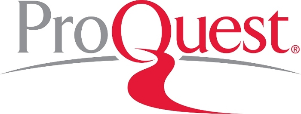 EBSCO Search:  ERIC, Academic Search Complete, Education Full Text, Education Research Complete, Professional Development Collection, Psychology and Behavioral Sciences Collection, PsycINFO
Search:
(instruction* design* OR course design*) AND ("computer assisted instruction" OR "web-based instruction" OR "online courses" OR "online education" OR "online learning" OR "online teaching" OR "e-learning" OR "elearning" OR "electronic learning" OR "learning management systems" OR "course management systems" OR "courseware" OR "Blended learning"  OR "distance learning" OR "distance education" OR "virtual classrooms" OR " internet in education" OR "mobile communication systems in education" OR " computers in education") NOT TI Proceedings
Limits:
Publication Type:  Articles, Dissertations, Reports,   Years: 2013-2016
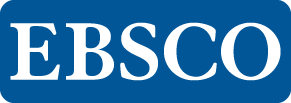 The 3R’s of QM: Reading, Research & Rubrics
Results of Search by Database
The 3R’s of QM: Reading, Research & Rubrics
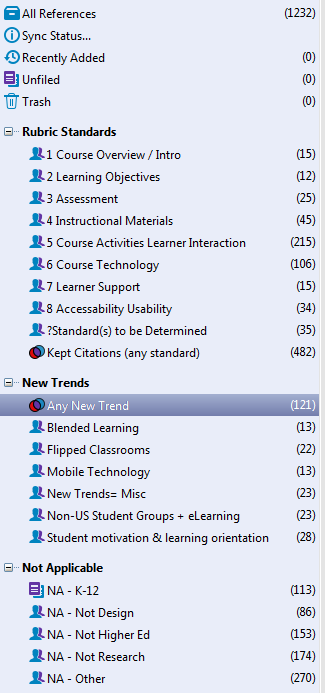 EndNote Sifting
Shared Library used by Team
Content Experts Sort by Standards
based on Title/Abstract
can apply to multiple
Identify New Trends
Exclusions (Not Applicable)
New Trends
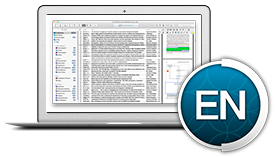 The 3R’s of QM: Reading, Research & Rubrics
Full Text Assessment
Full text of articles obtained
By Librarian using subscriptions & interlibrary loan
For all articles sorted to Rubric Standard or Trends
Attached to EndNote record

Second round of assessment by content experts
Read full text or 24-page previews (for theses)
Rate 1-5 stars for importance/strength
Write annotations or research notes
The 3R’s of QM: Reading, Research & Rubrics
Final Clean Up
Transferred to Google Sheets
Matched template from QM Research Library
Accessible to QM staff for preliminary review
Author abstracts or reviewers’ annotations used as description
3, 4, 5 star rated items included in final report
The 3R’s of QM: Reading, Research & Rubrics
Bibliometrics
The 3R’s of QM: Reading, Research & Rubrics
[Speaker Notes: For Dissertations, top universities are:Capella 13
Mississippi State, U Kentucky, Northcentral, Walden, Wayne State 3 each
Mich State, U North TX, U Southern Mississippi, Nova Southeastern, U South Florida, Kent State, 2 each]
Of Interest
Greer, K., Hess, A., & Kraemer. (2016).The librarian leading the machine: Reassessment of library instruction methods. College & Research Libraries,. 77(3), 286-301.   [Student outcomes, faculty outcomes, online instruction, empirical study, implications for practice]                                          		
Is the Computer Mightier than the Librarian? 
Leahy, S. (2015). Faculty and perceptions of video in higher education online courses. Unpublished doctoral dissertation.  Michigan State University, East Lasing , MI.  [100 faculty – online classes, our types of video: instructor-created, third party, student-created, and synchronous video.]
The 3R’s of QM: Reading, Research & Rubrics
Flipped Classroom

Social Media as
Learning Tool

Mobile Technology

Accessibility
 
Single Institution
Few Multi-institutional
Outcomes Based

International

Language of the
Online Research
Observations
“The Times
 They Are 
A-Changin”’
Health Science &Medical Research
Qualitative Studies 
Fewer Quantitative  Studies
The 3R’s of QM: Reading, Research & Rubrics
SI = Situational Interest
PU = Perceived Utility
TAM=Technology Acceptance Model
Odel=Open-Ended Distance e-Learning
MOO=SOC/Ps  Scalable online Courses or Programs
OTT = Online Task Thinking
DEET=Distance Education Elaboration Theory
CFHT= Cognitive  Flexibility Hypertext Theory
VWE-SE = Virtual World Environment Self Efficacy 
GCD = Guided collaborative discussion
DC = Dynamic Cueing 
MSLQ =Motivated Strategies for Learning Questionnaire
The 3R’s of QM: Reading, Research & Rubrics
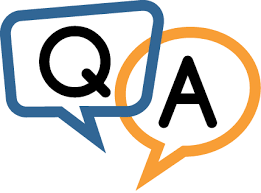 THANKS
The 3R’s of QM: Reading, Research & Rubrics
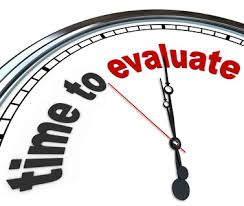 The 3R’s of QM: Reading, Research & Rubrics